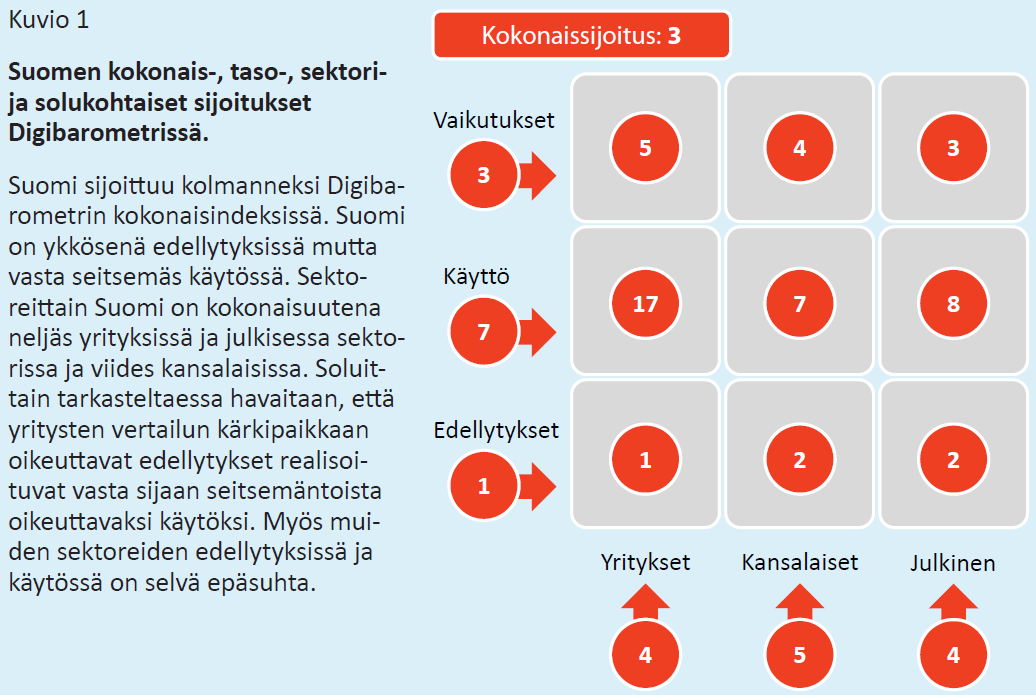 www.digibarometri.fi
www.digibarometri.fi
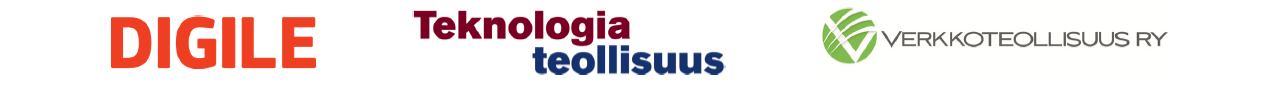 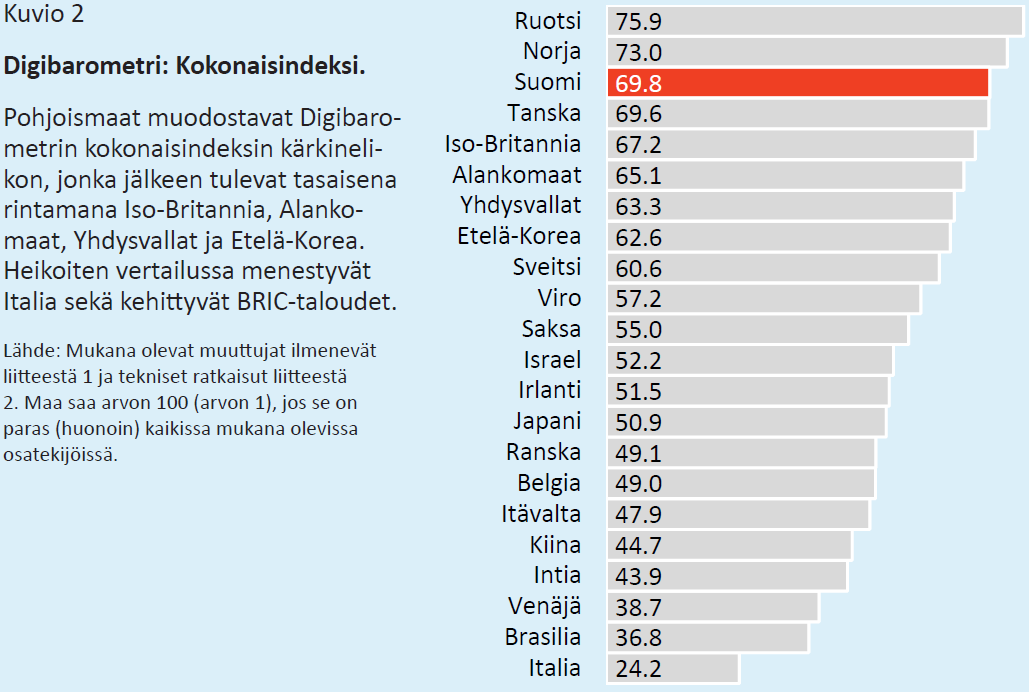 www.digibarometri.fi
www.digibarometri.fi
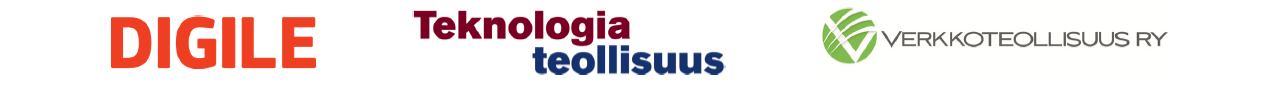 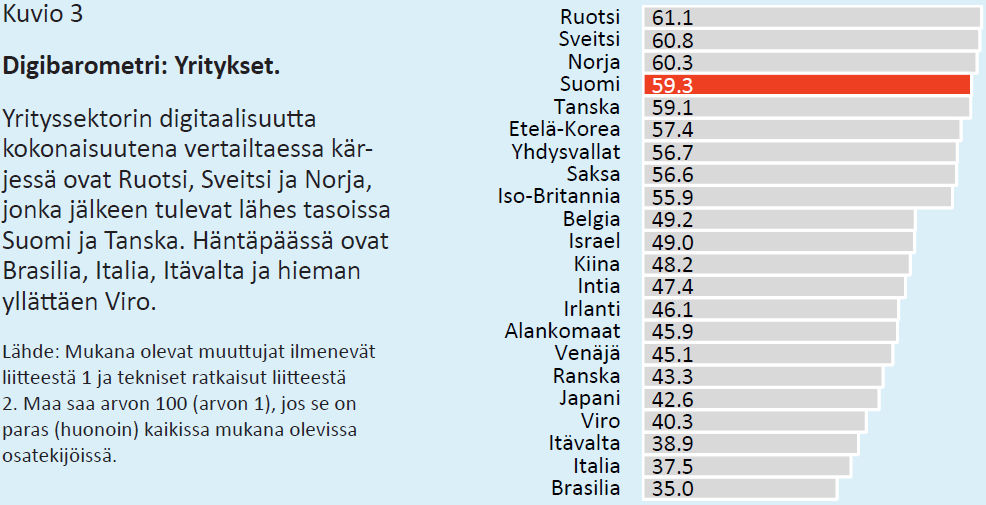 www.digibarometri.fi
www.digibarometri.fi
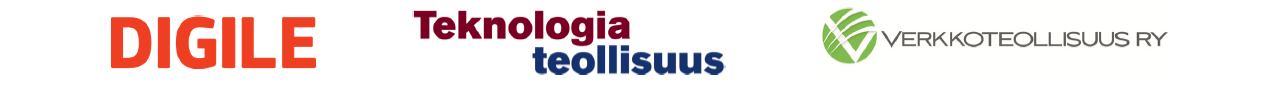 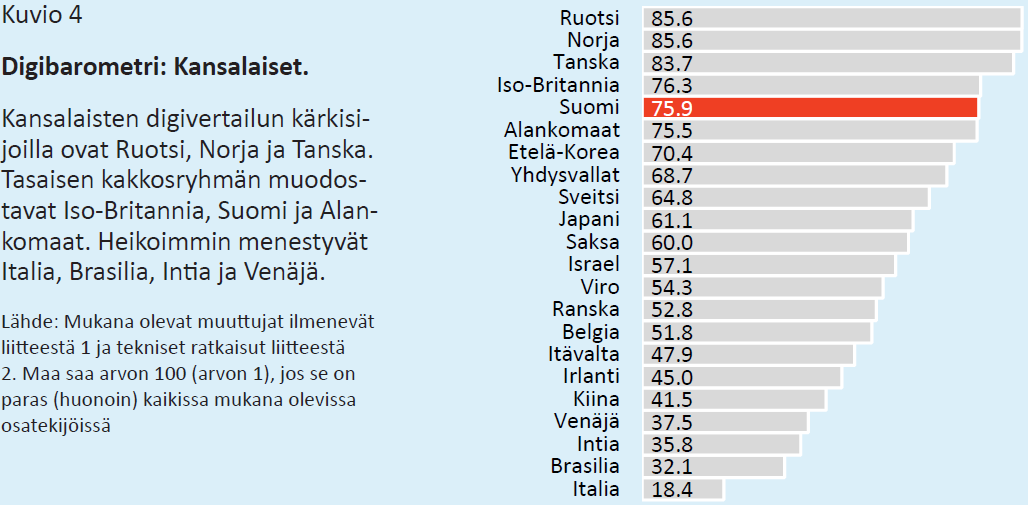 www.digibarometri.fi
www.digibarometri.fi
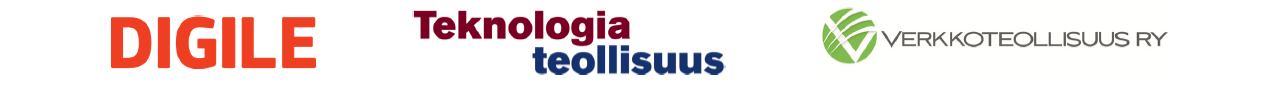 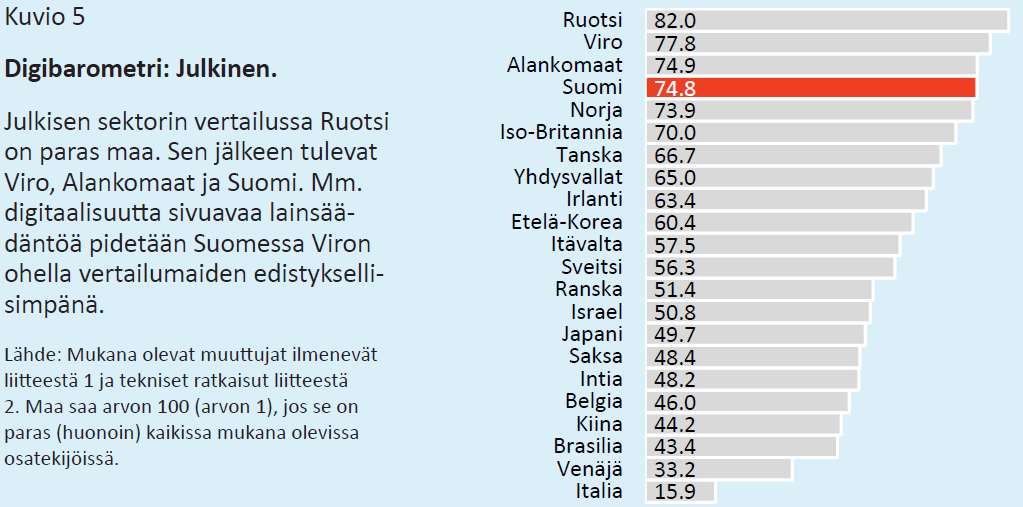 www.digibarometri.fi
www.digibarometri.fi
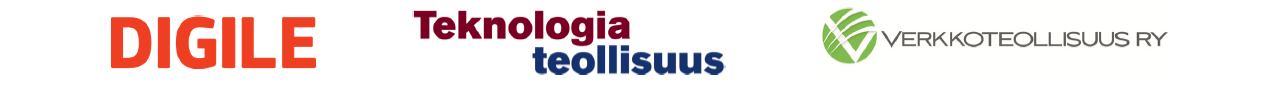 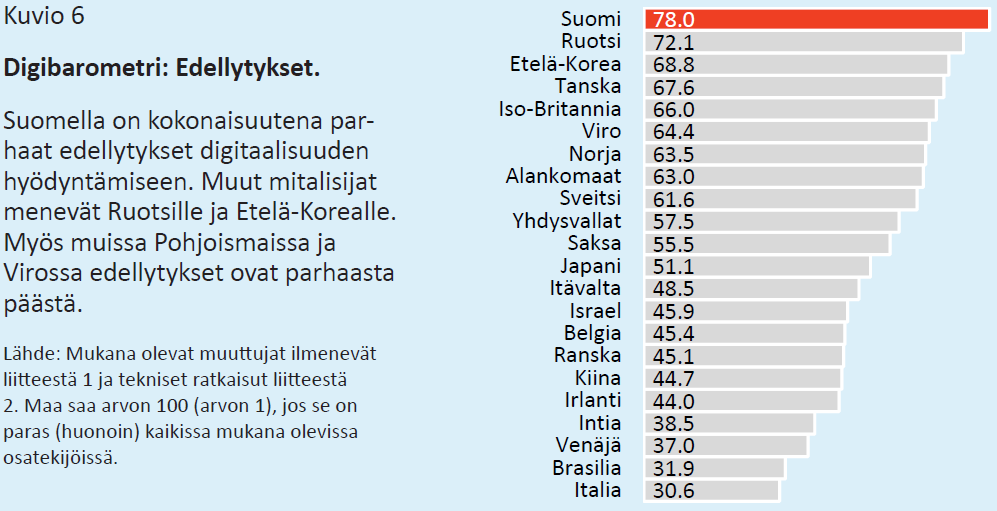 www.digibarometri.fi
www.digibarometri.fi
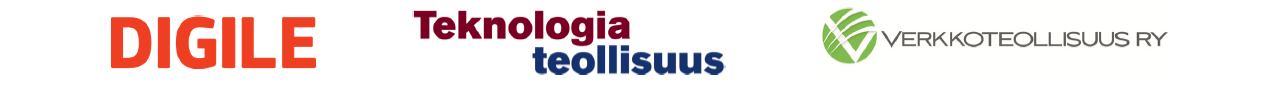 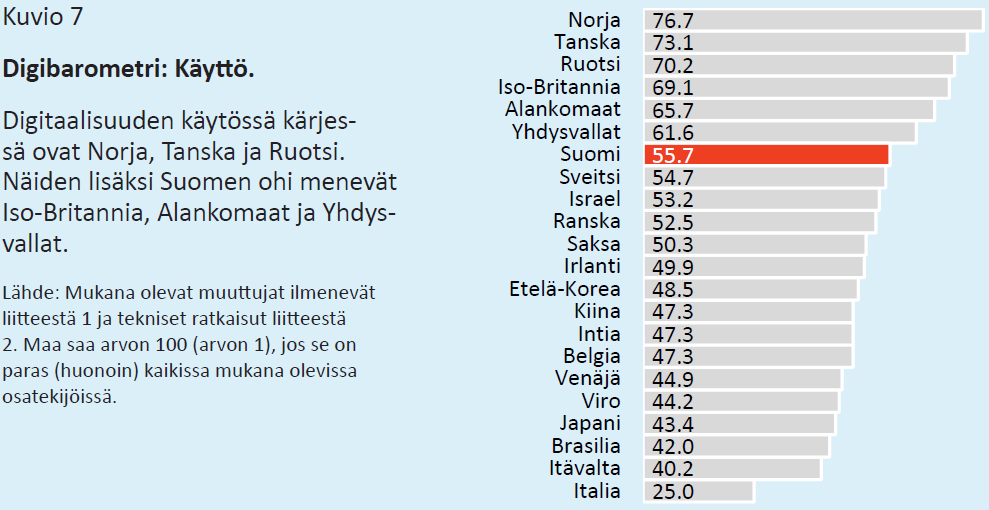 www.digibarometri.fi
www.digibarometri.fi
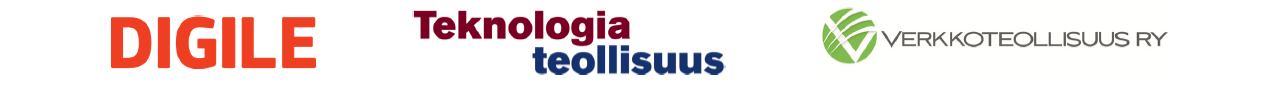 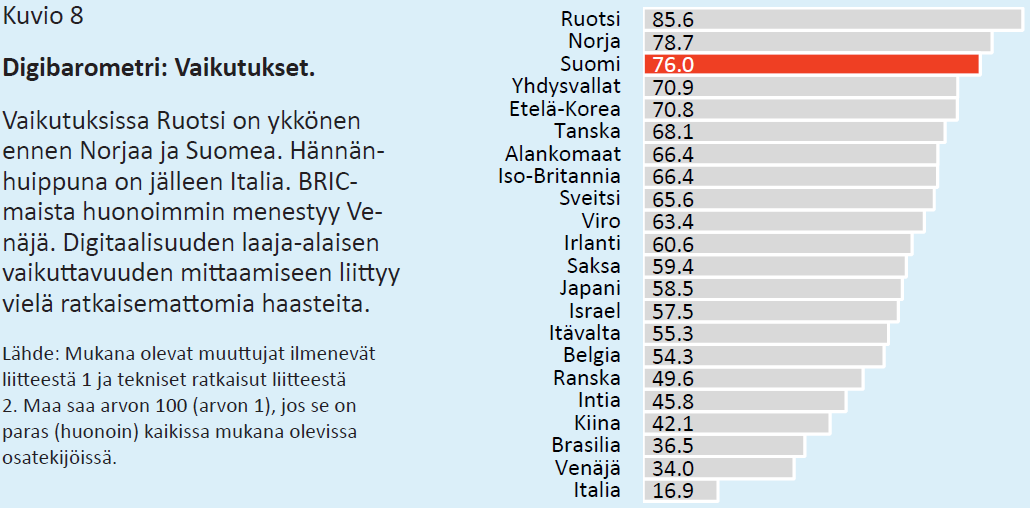 www.digibarometri.fi
www.digibarometri.fi
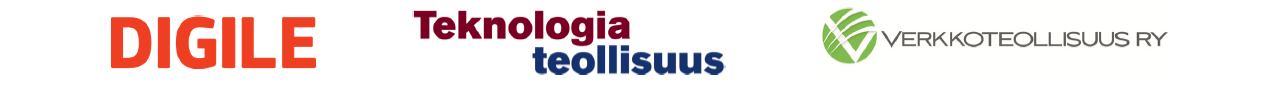 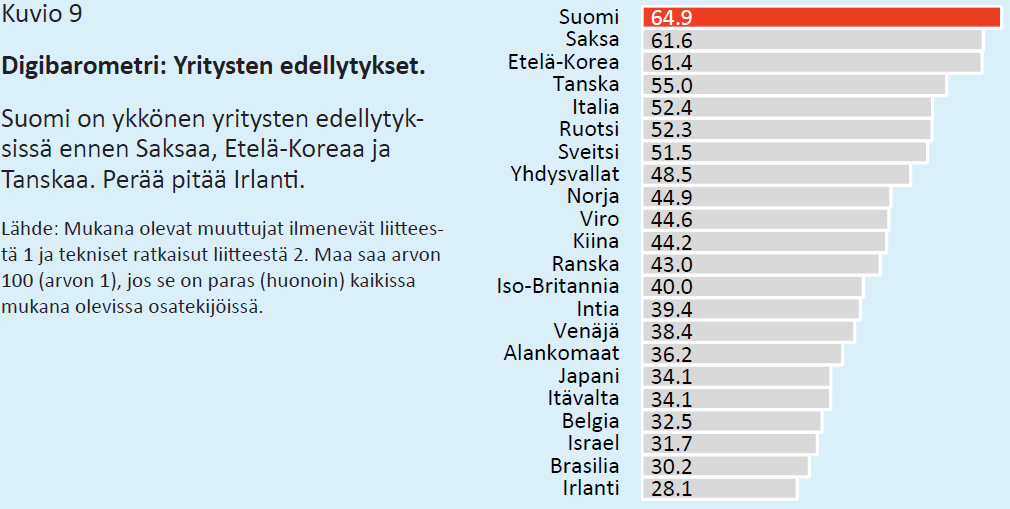 www.digibarometri.fi
www.digibarometri.fi
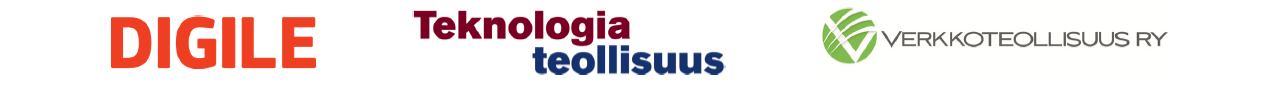 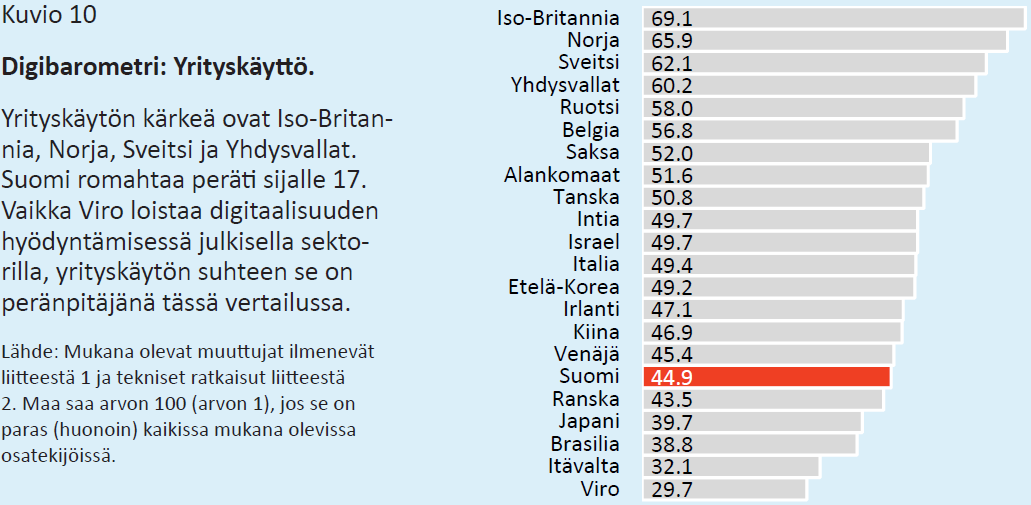 www.digibarometri.fi
www.digibarometri.fi
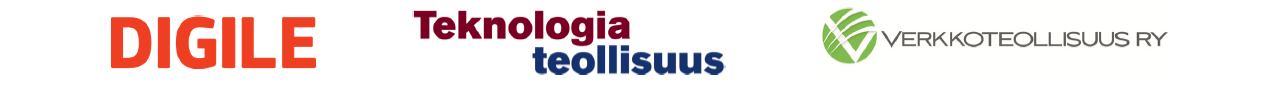 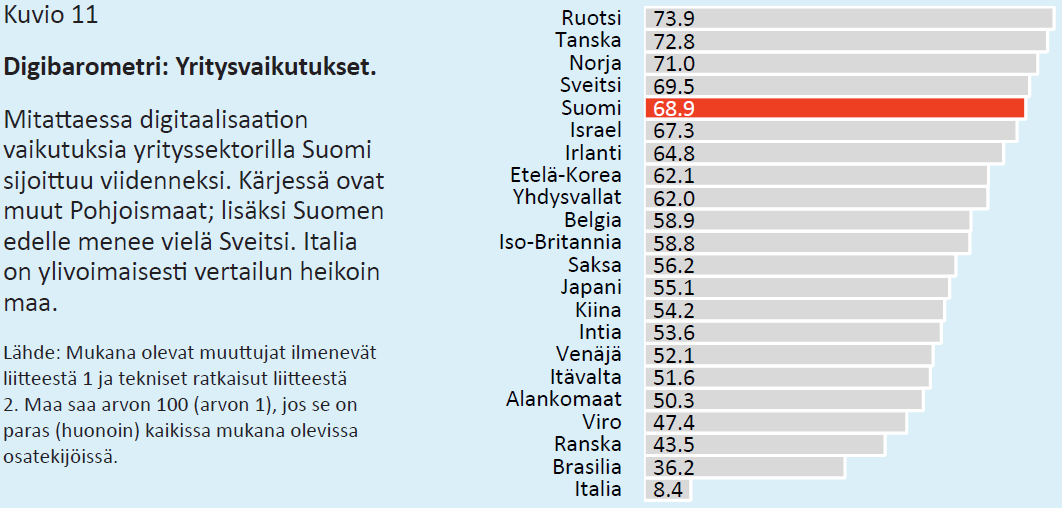 www.digibarometri.fi
www.digibarometri.fi
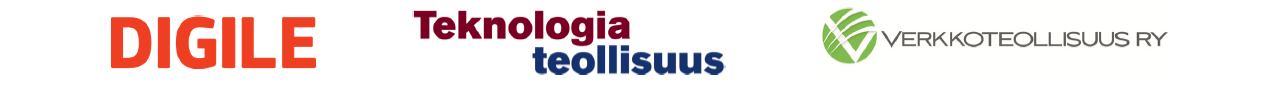 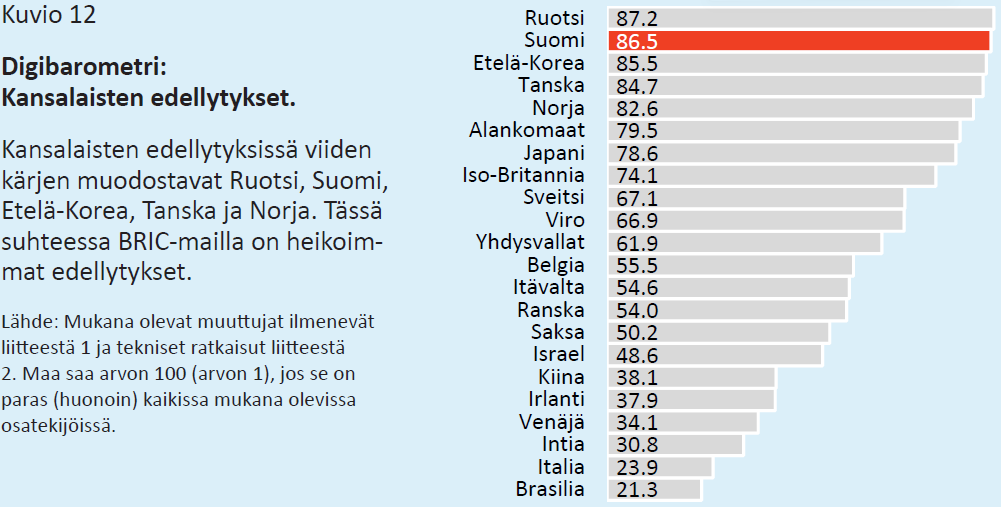 www.digibarometri.fi
www.digibarometri.fi
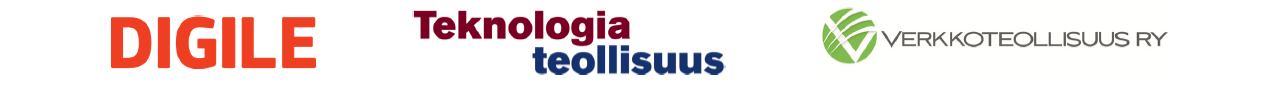 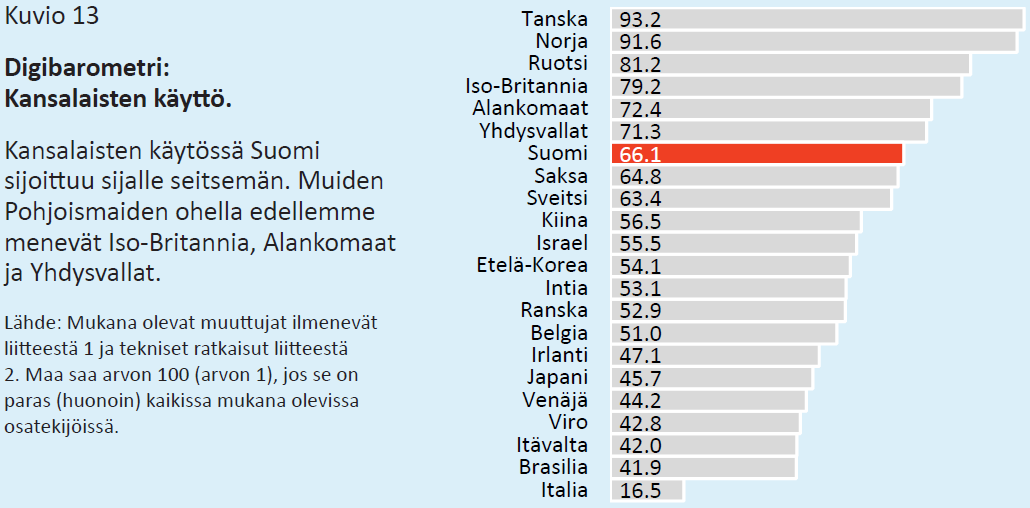 www.digibarometri.fi
www.digibarometri.fi
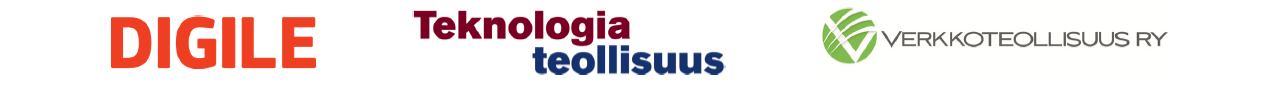 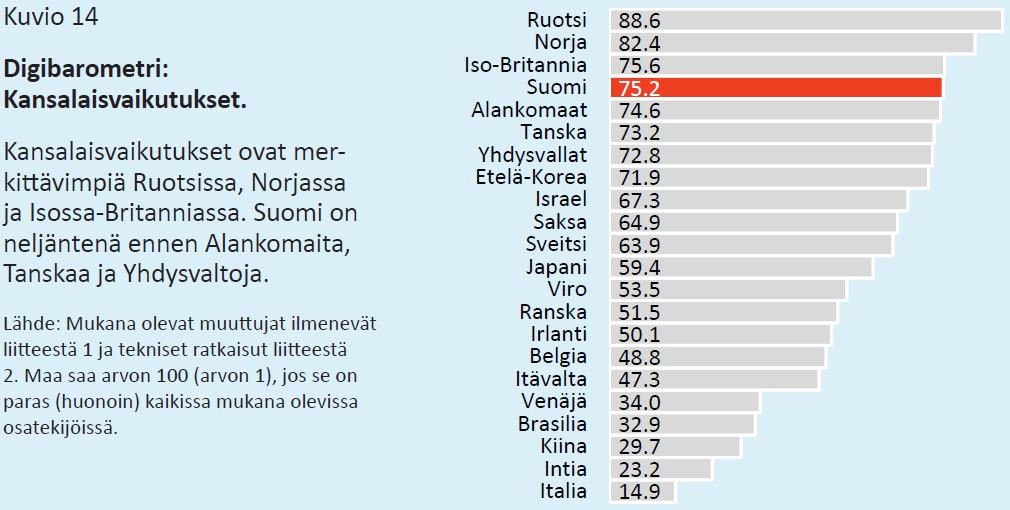 www.digibarometri.fi
www.digibarometri.fi
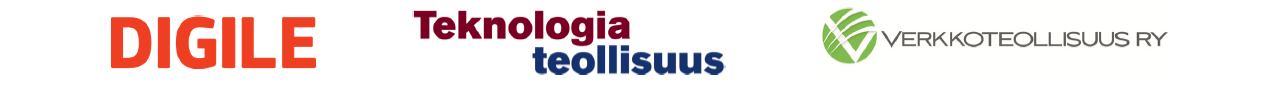 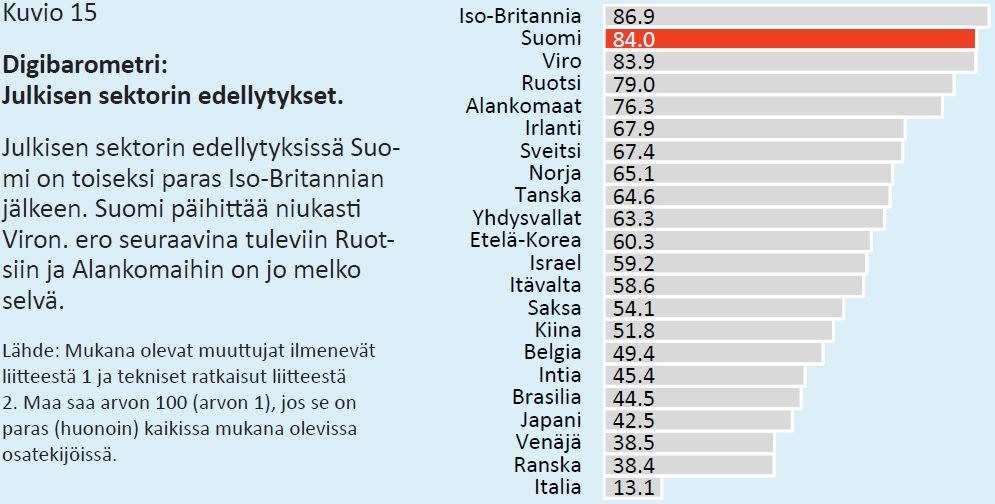 www.digibarometri.fi
www.digibarometri.fi
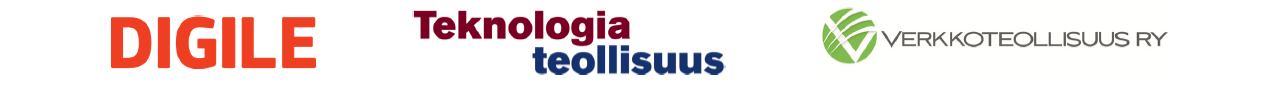 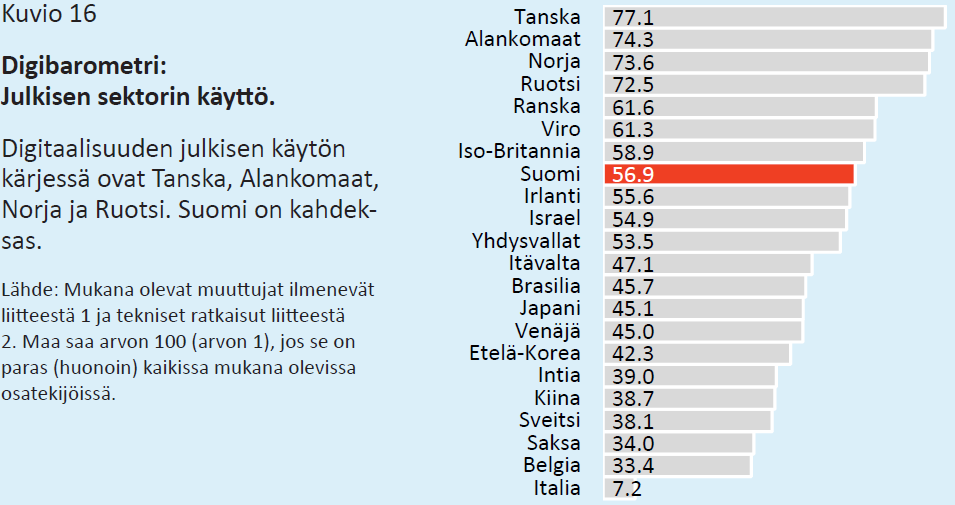 www.digibarometri.fi
www.digibarometri.fi
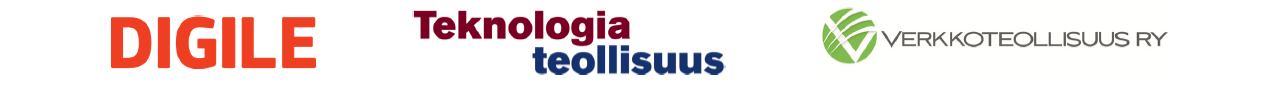 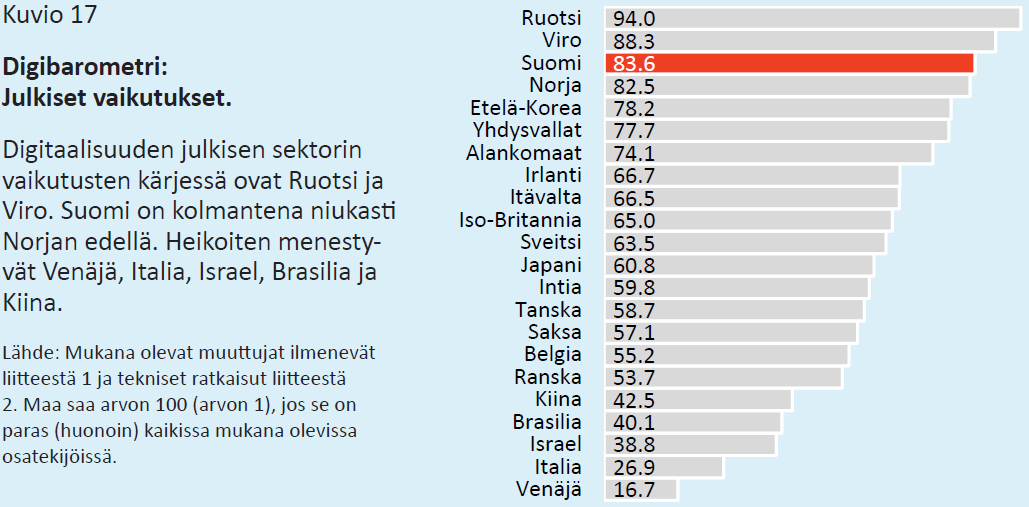 www.digibarometri.fi
www.digibarometri.fi
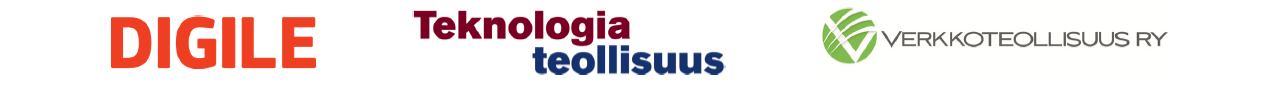 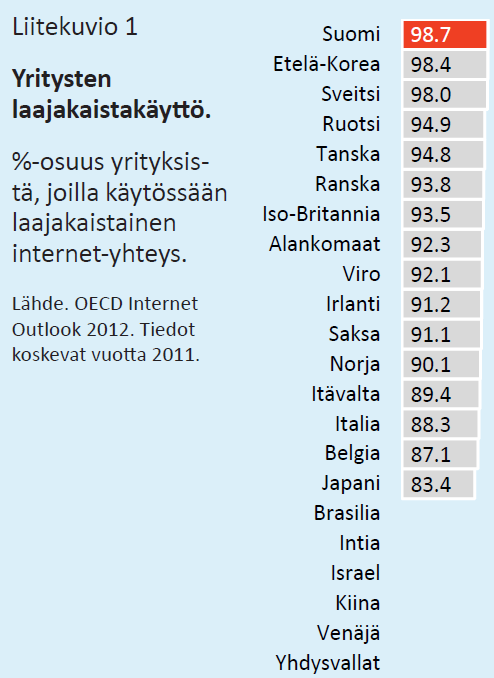 www.digibarometri.fi
www.digibarometri.fi
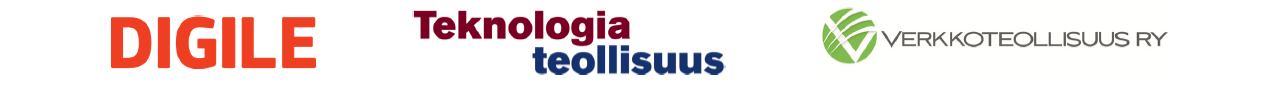 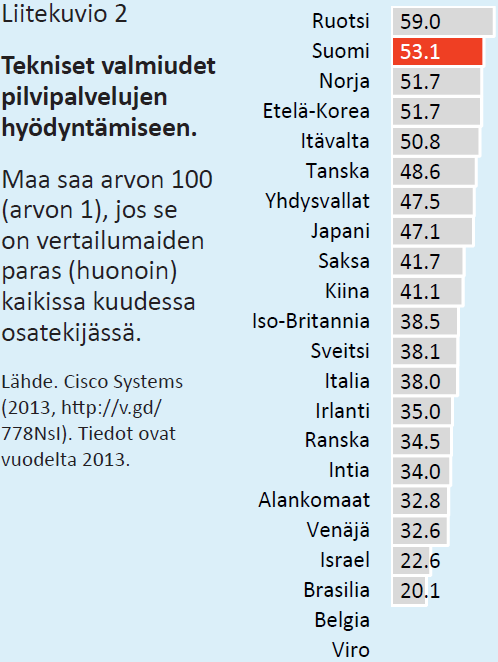 www.digibarometri.fi
www.digibarometri.fi
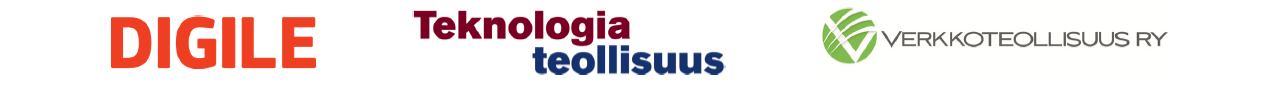 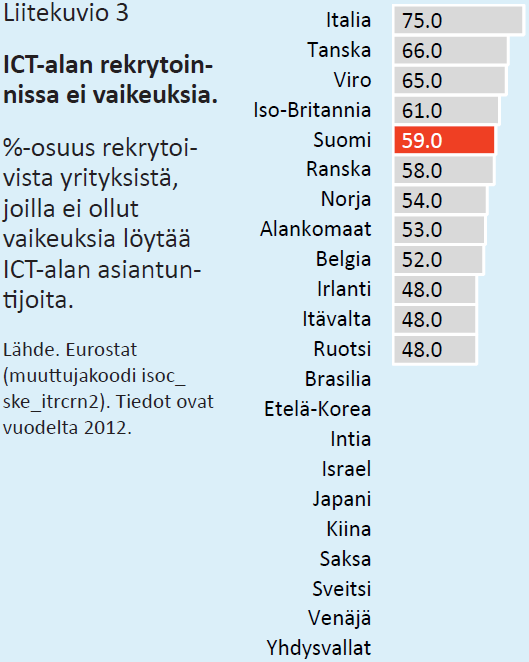 www.digibarometri.fi
www.digibarometri.fi
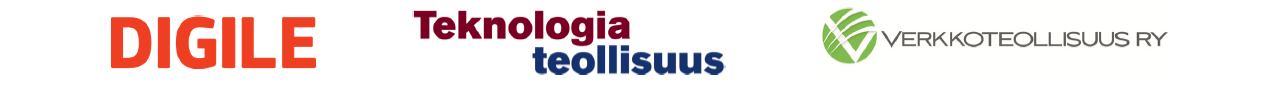 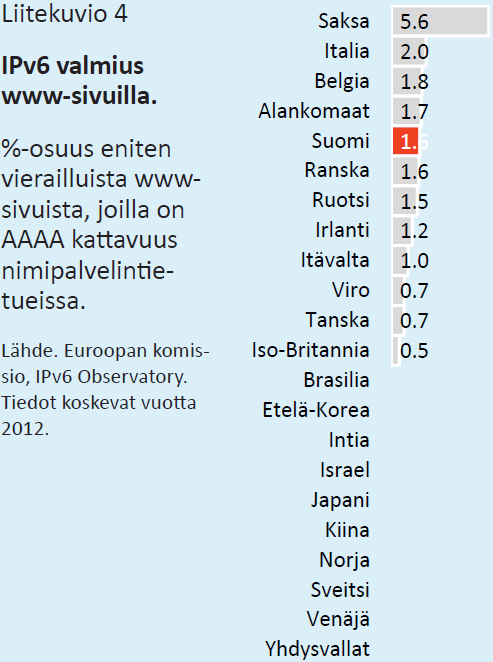 www.digibarometri.fi
www.digibarometri.fi
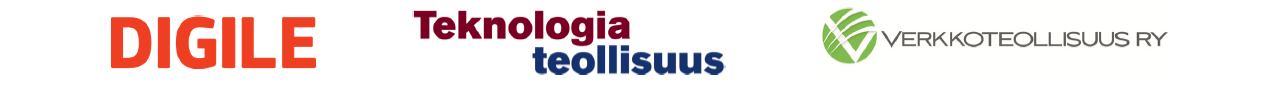 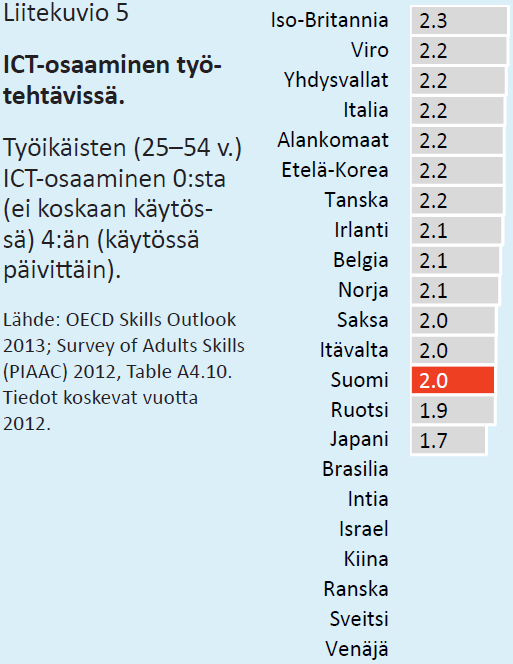 www.digibarometri.fi
www.digibarometri.fi
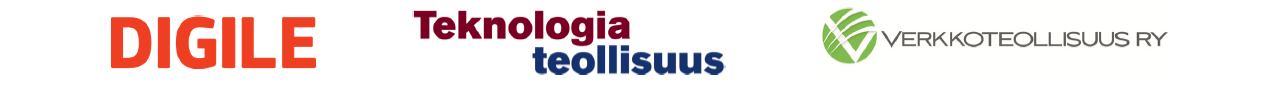 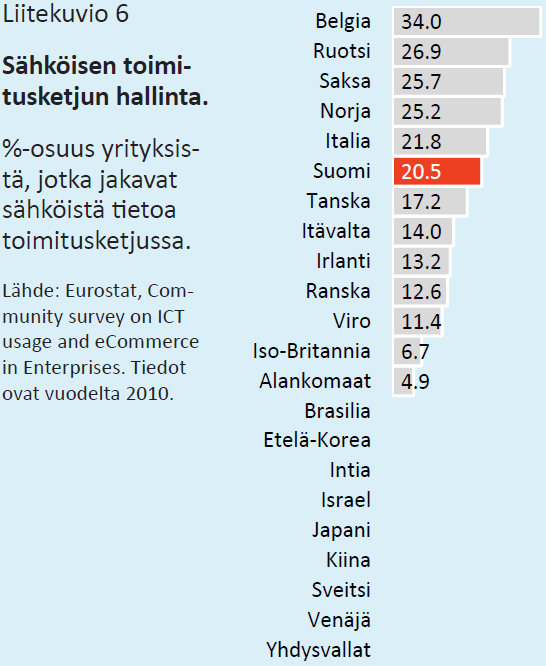 www.digibarometri.fi
www.digibarometri.fi
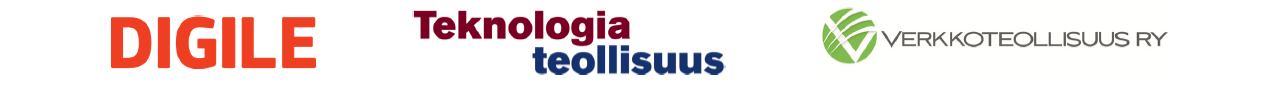 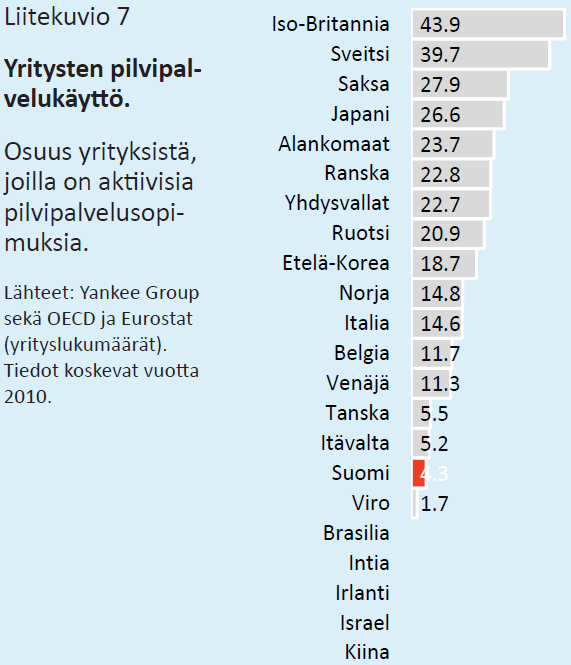 www.digibarometri.fi
www.digibarometri.fi
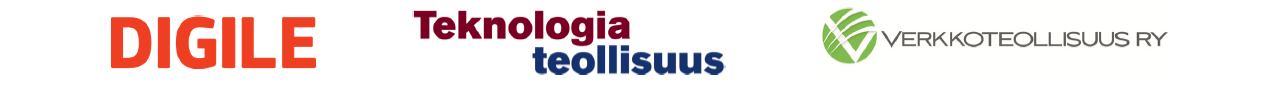 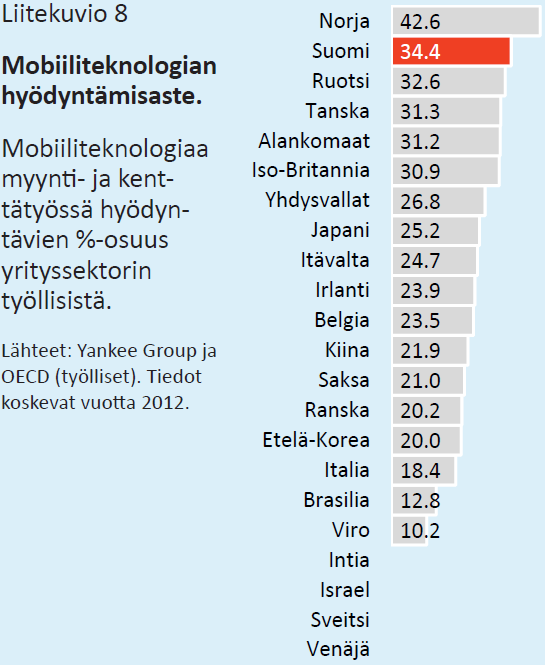 www.digibarometri.fi
www.digibarometri.fi
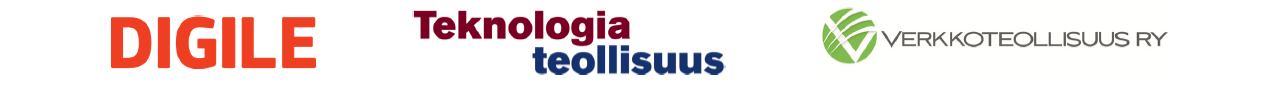 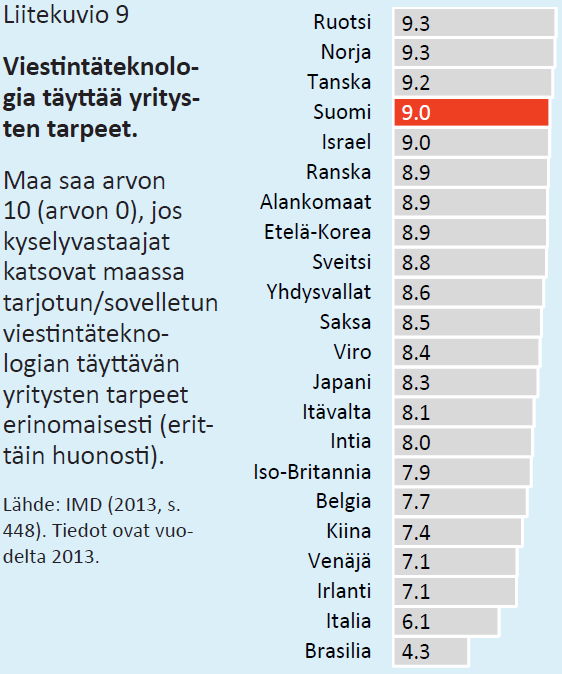 www.digibarometri.fi
www.digibarometri.fi
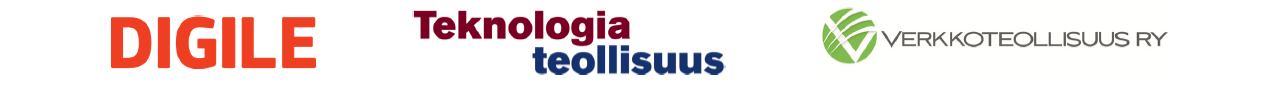 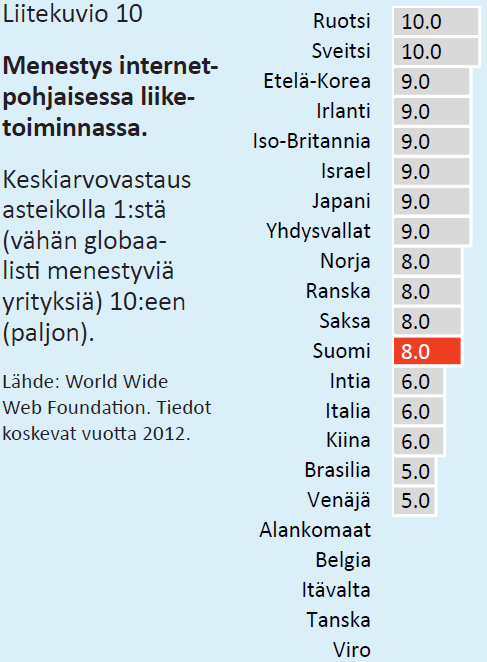 www.digibarometri.fi
www.digibarometri.fi
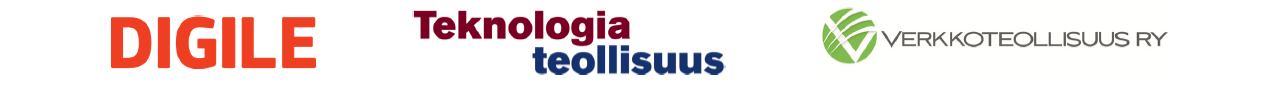 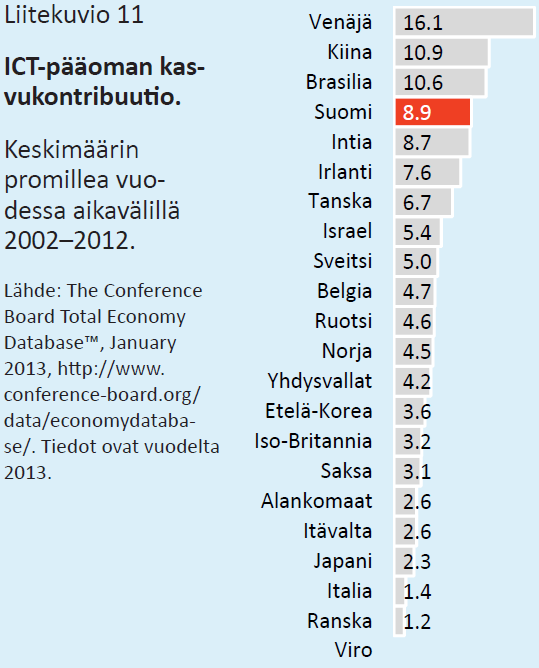 www.digibarometri.fi
www.digibarometri.fi
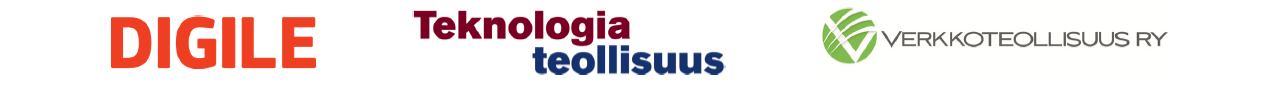 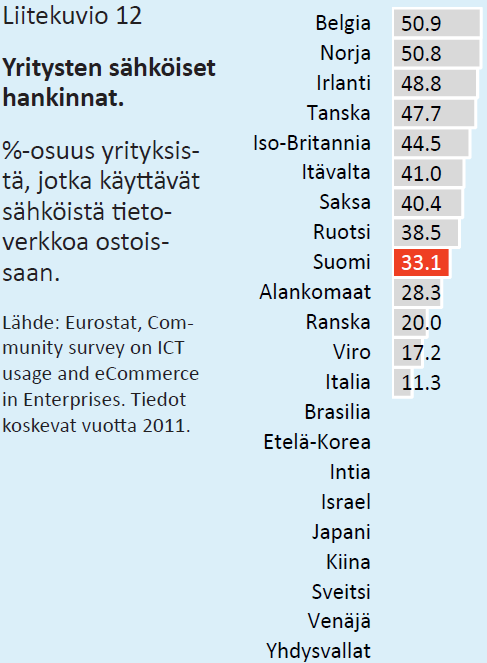 www.digibarometri.fi
www.digibarometri.fi
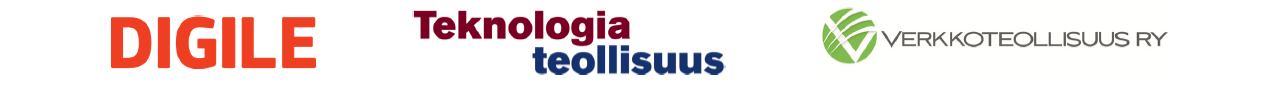 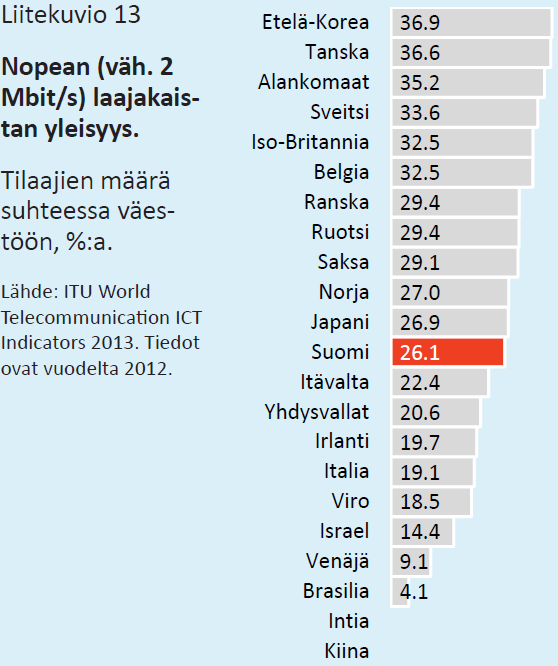 www.digibarometri.fi
www.digibarometri.fi
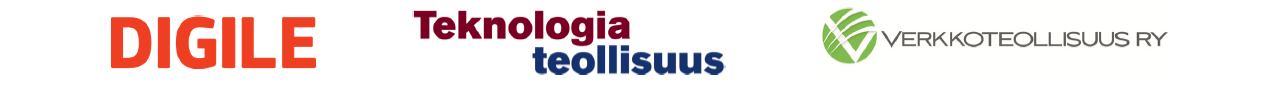 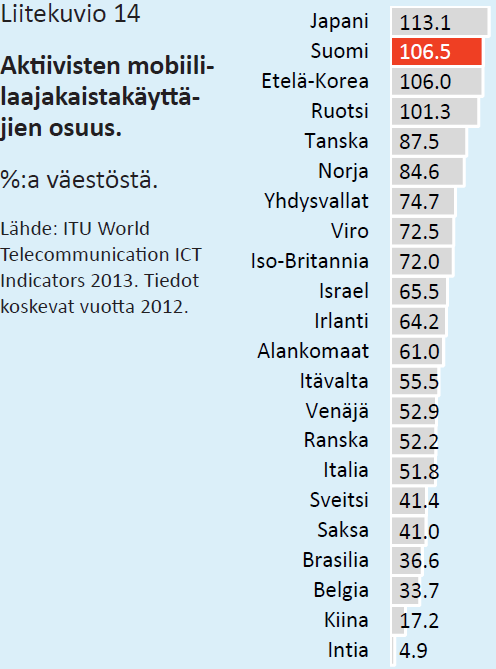 www.digibarometri.fi
www.digibarometri.fi
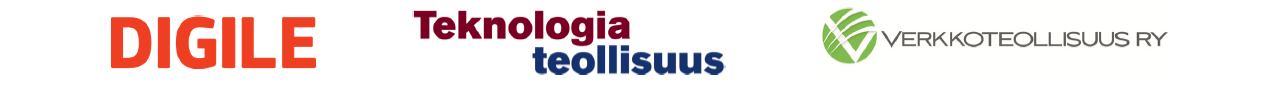 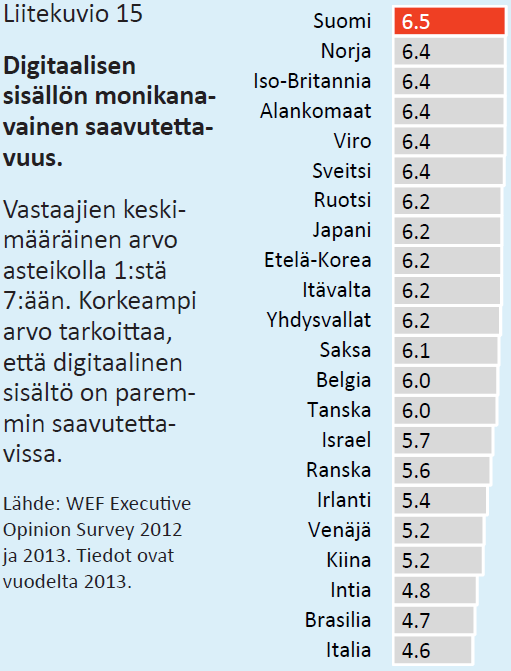 www.digibarometri.fi
www.digibarometri.fi
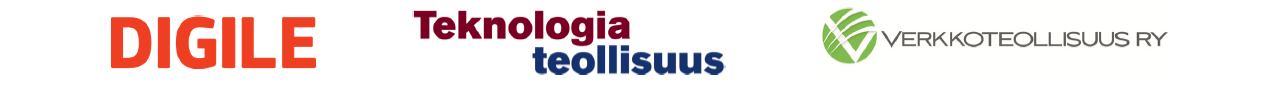 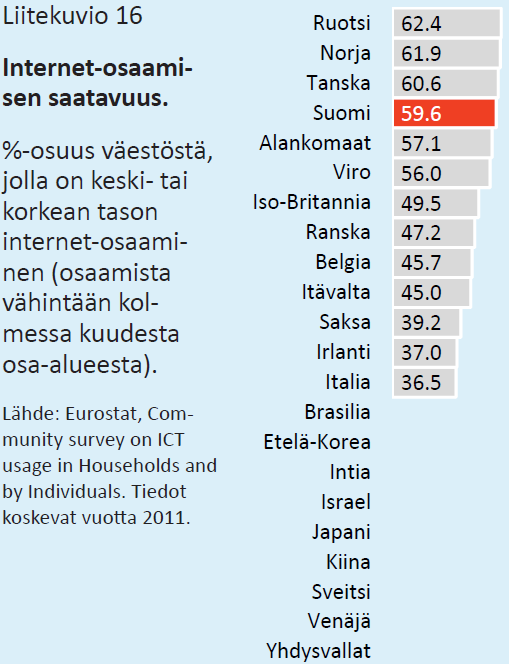 www.digibarometri.fi
www.digibarometri.fi
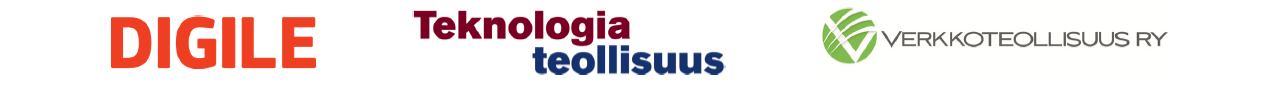 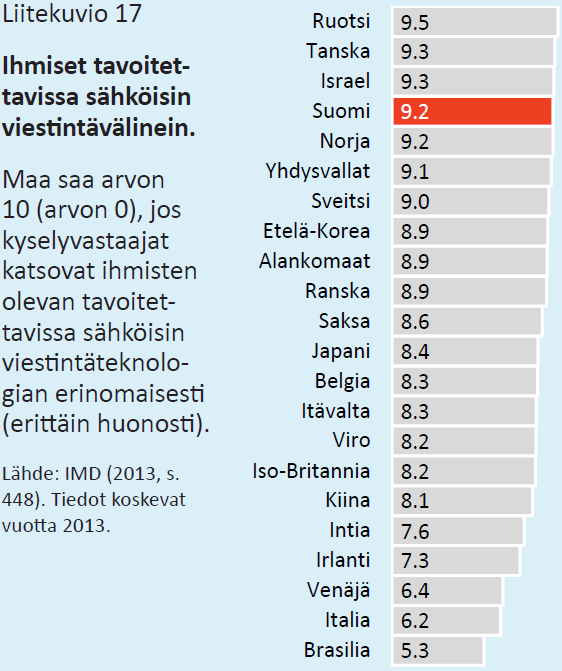 www.digibarometri.fi
www.digibarometri.fi
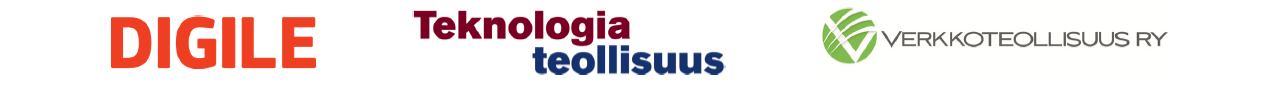 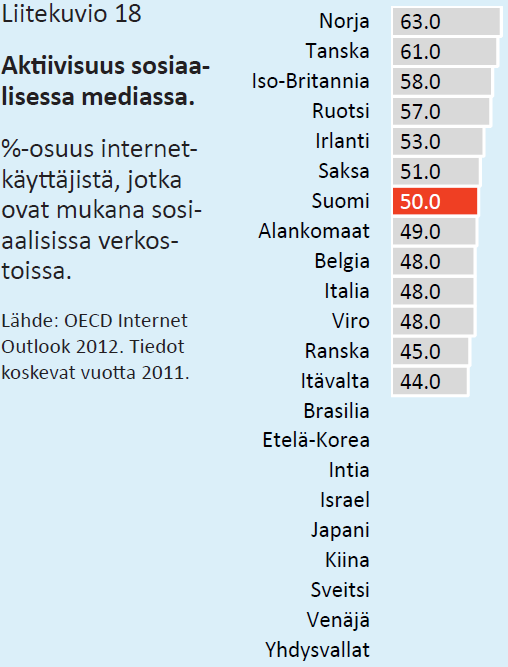 www.digibarometri.fi
www.digibarometri.fi
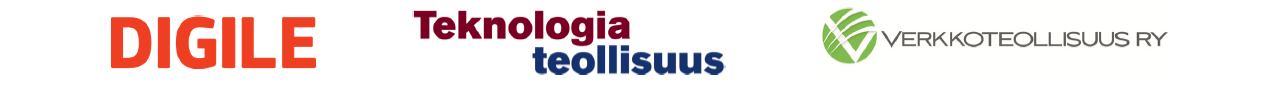 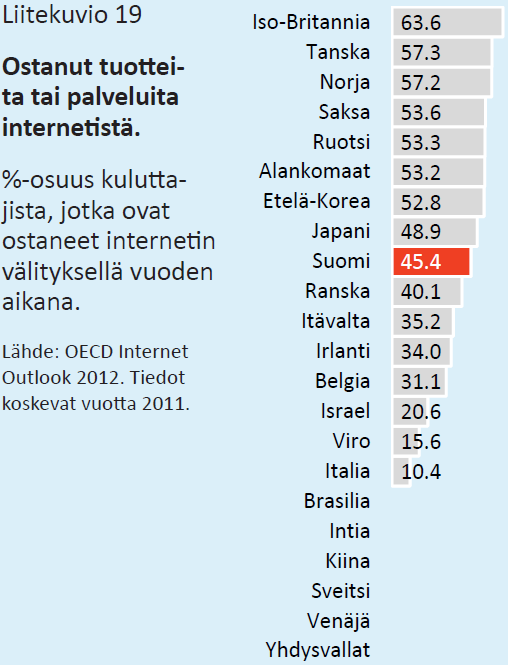 www.digibarometri.fi
www.digibarometri.fi
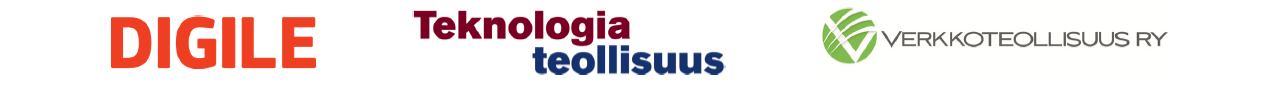 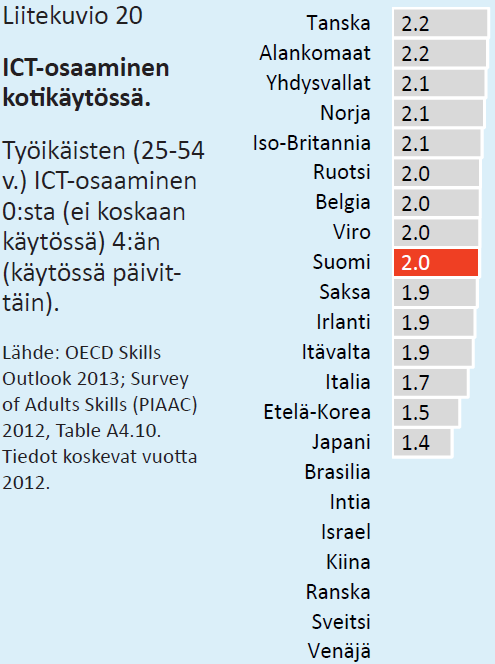 www.digibarometri.fi
www.digibarometri.fi
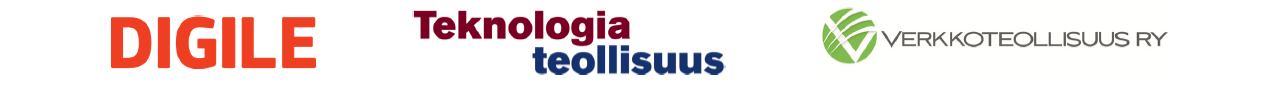 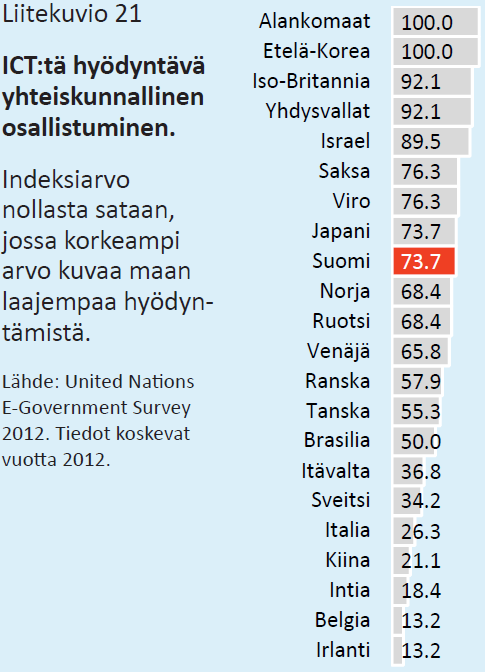 www.digibarometri.fi
www.digibarometri.fi
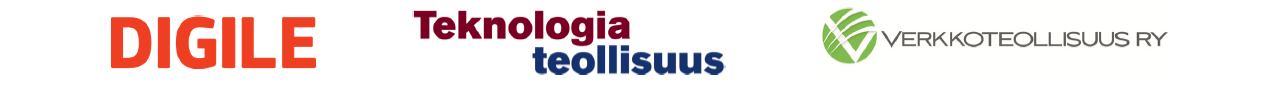 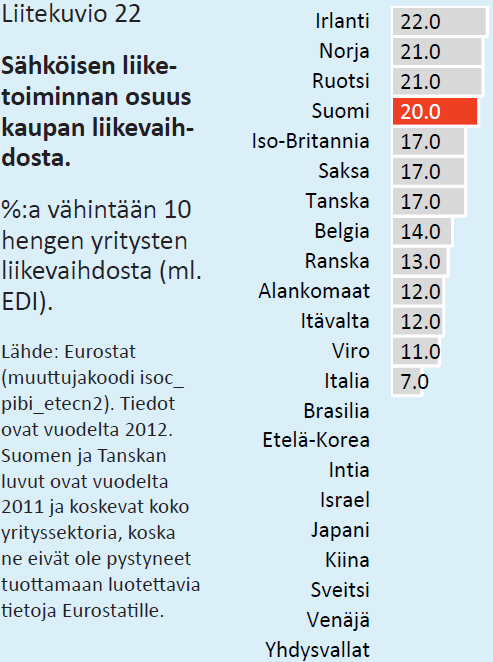 www.digibarometri.fi
www.digibarometri.fi
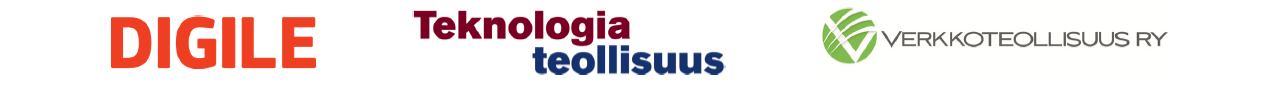 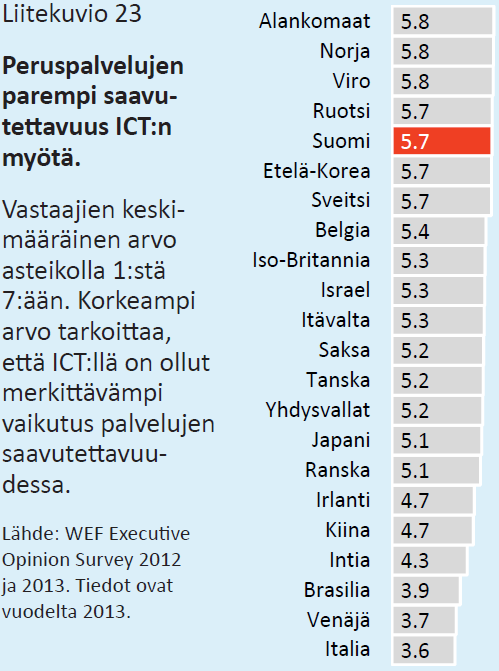 www.digibarometri.fi
www.digibarometri.fi
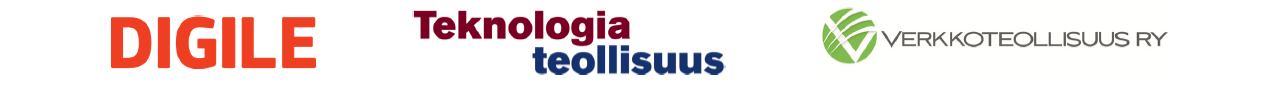 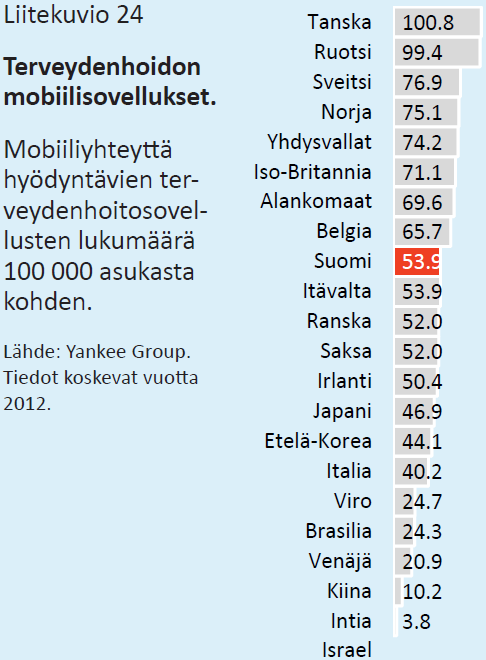 www.digibarometri.fi
www.digibarometri.fi
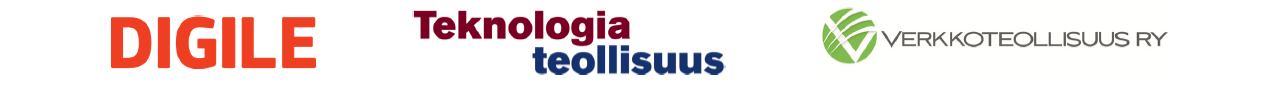 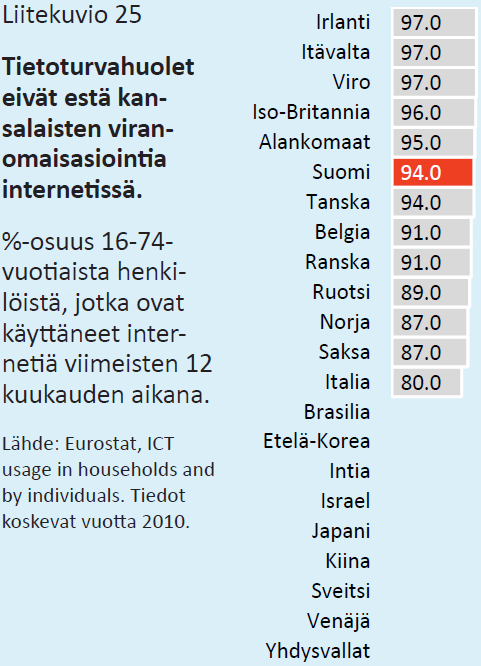 www.digibarometri.fi
www.digibarometri.fi
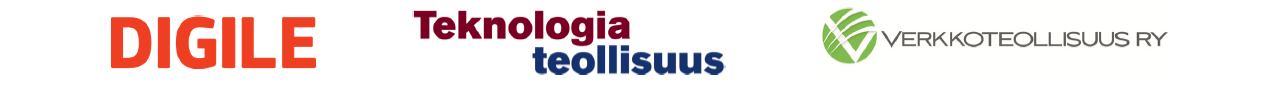 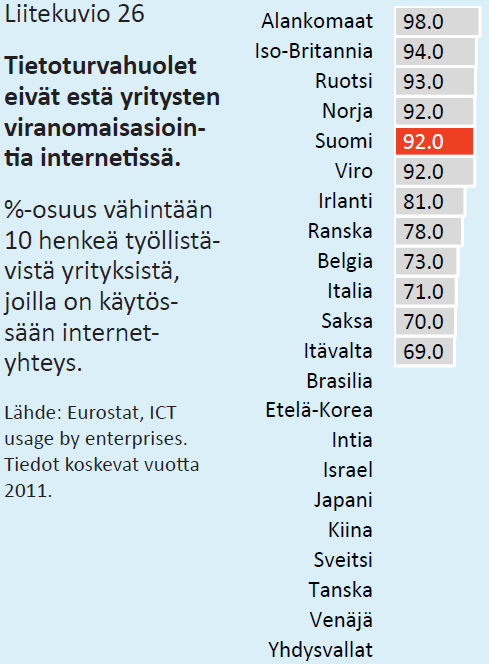 www.digibarometri.fi
www.digibarometri.fi
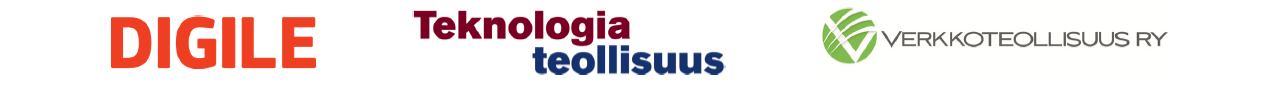 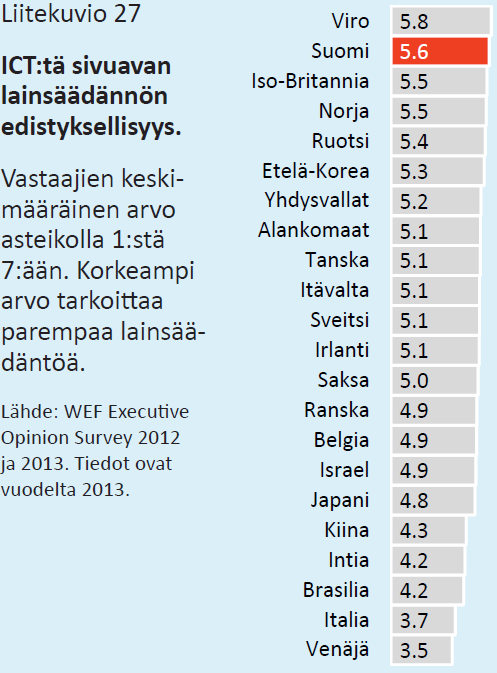 www.digibarometri.fi
www.digibarometri.fi
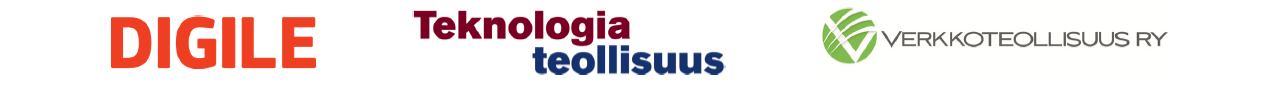 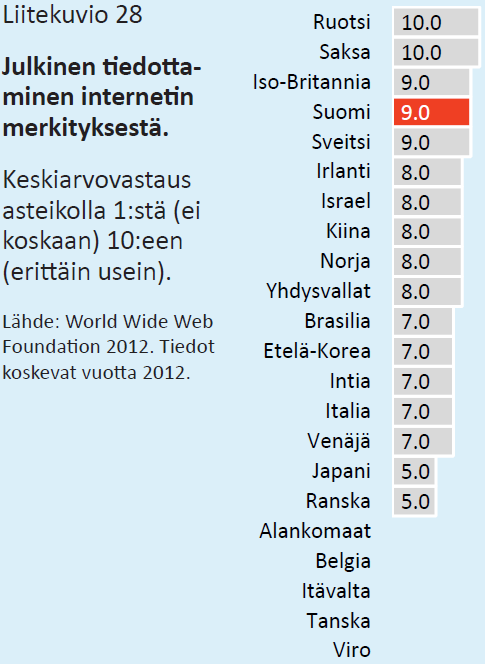 www.digibarometri.fi
www.digibarometri.fi
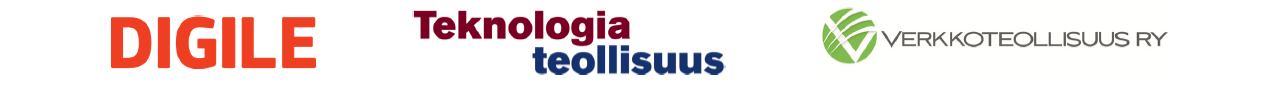 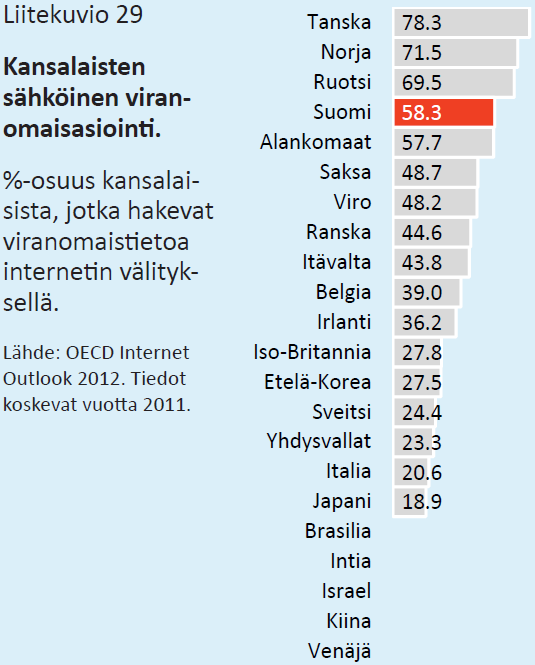 www.digibarometri.fi
www.digibarometri.fi
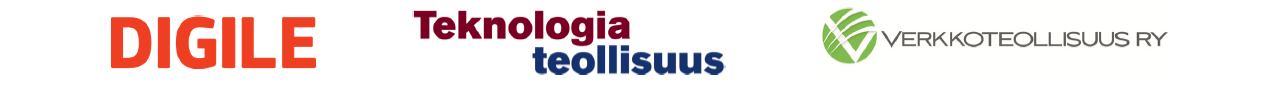 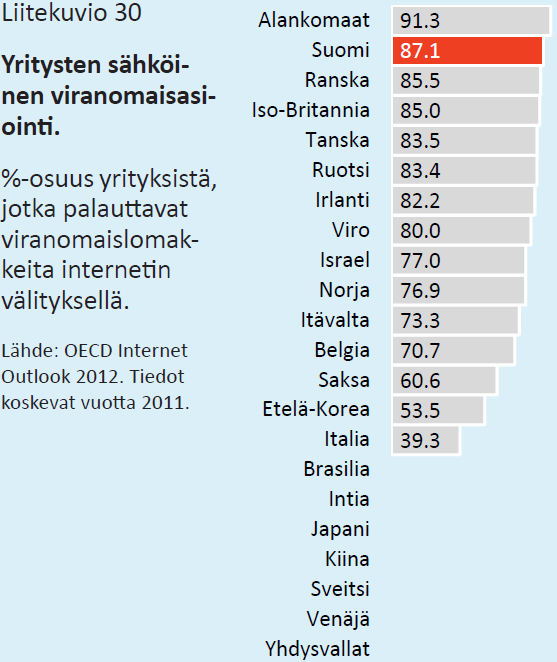 www.digibarometri.fi
www.digibarometri.fi
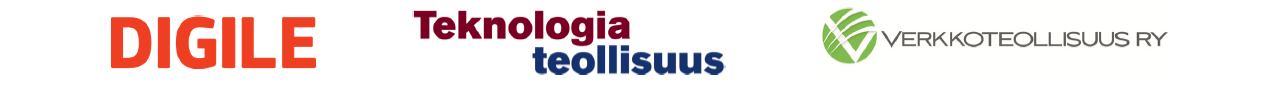 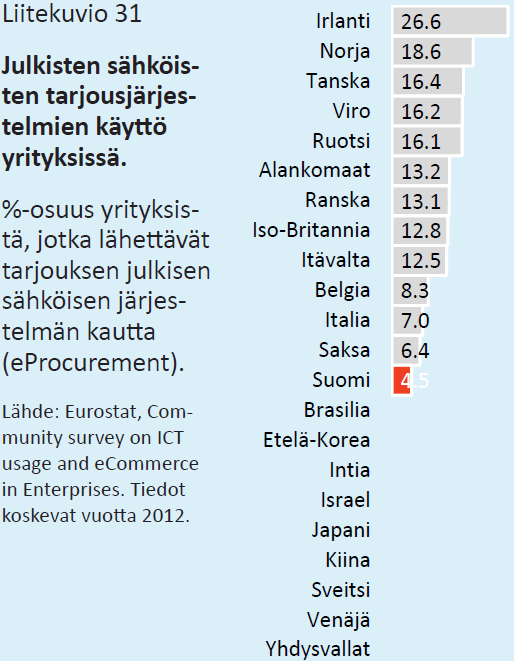 www.digibarometri.fi
www.digibarometri.fi
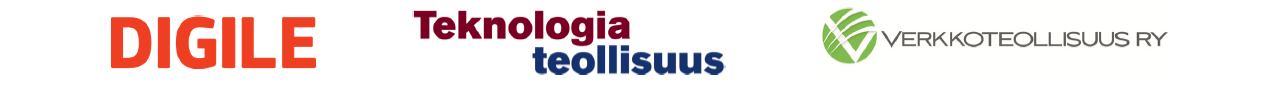 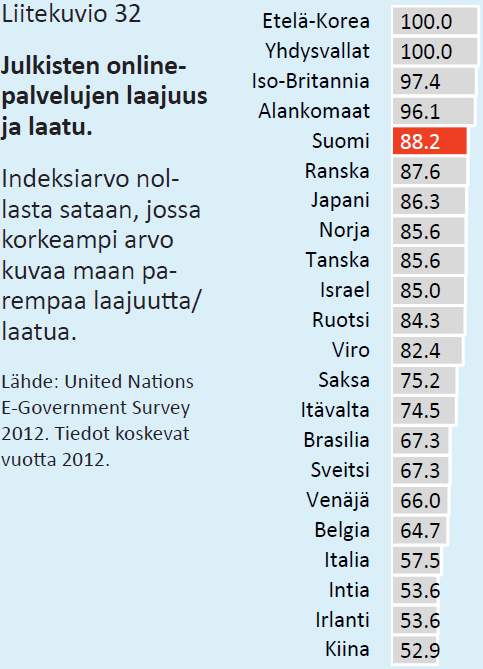 www.digibarometri.fi
www.digibarometri.fi
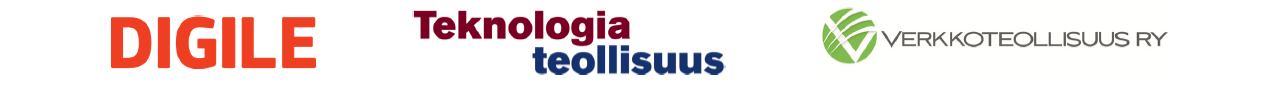 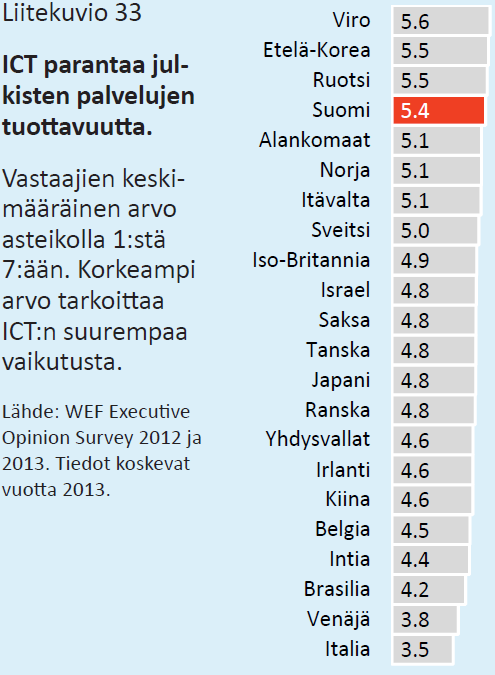 www.digibarometri.fi
www.digibarometri.fi
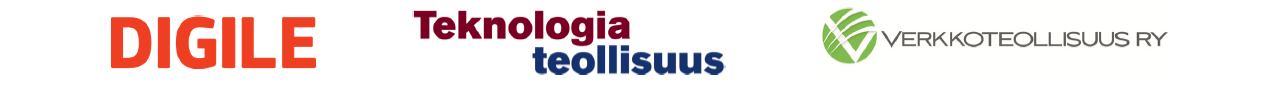 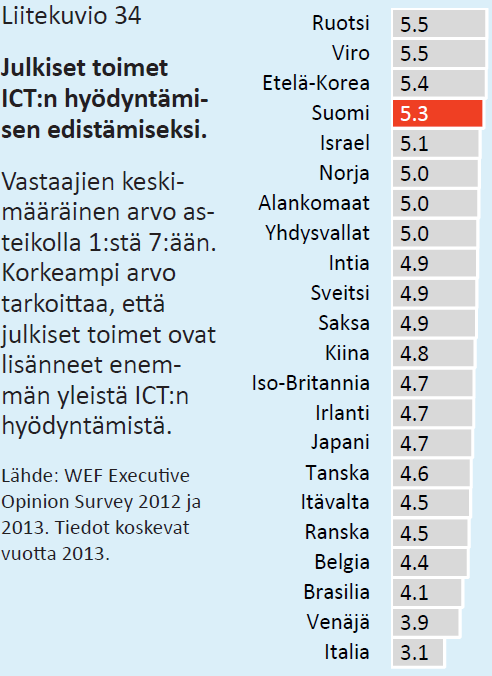 www.digibarometri.fi
www.digibarometri.fi
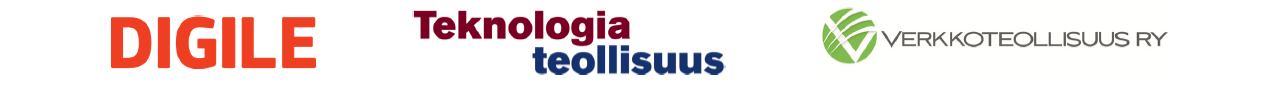 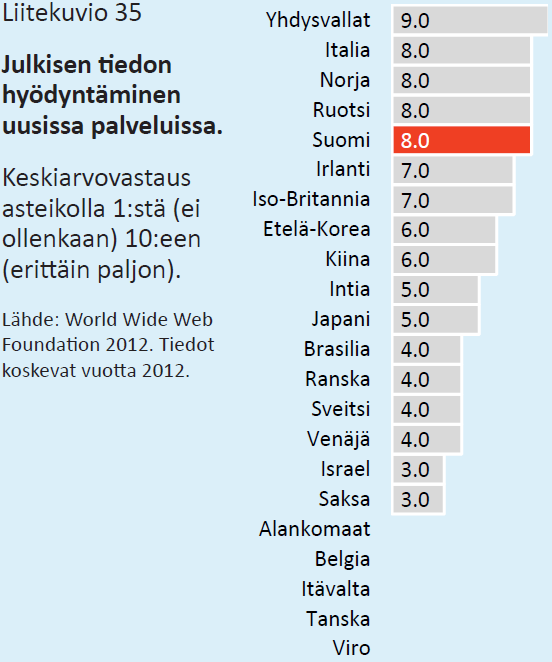 www.digibarometri.fi
www.digibarometri.fi
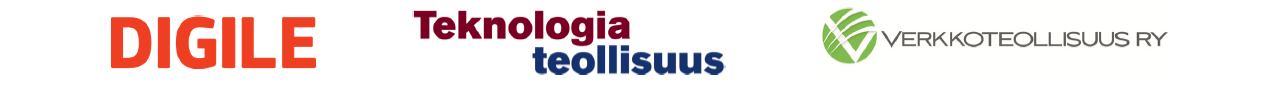 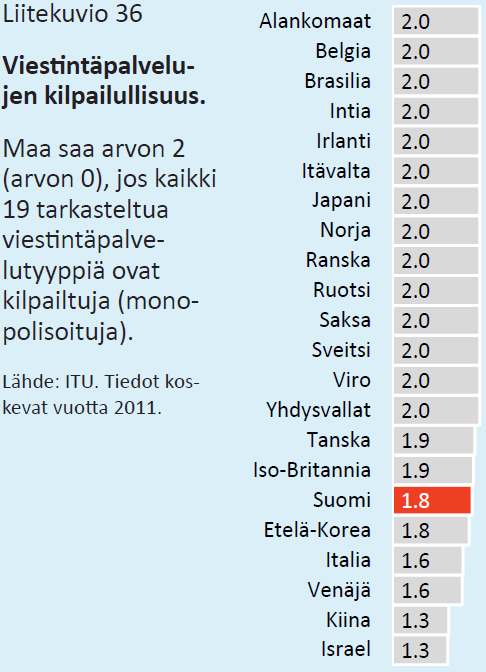 www.digibarometri.fi
www.digibarometri.fi
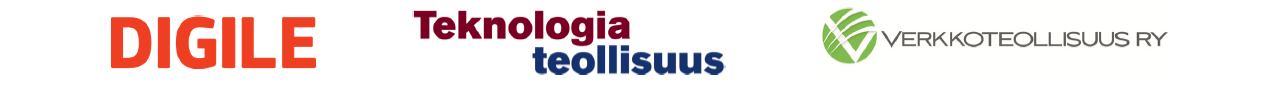 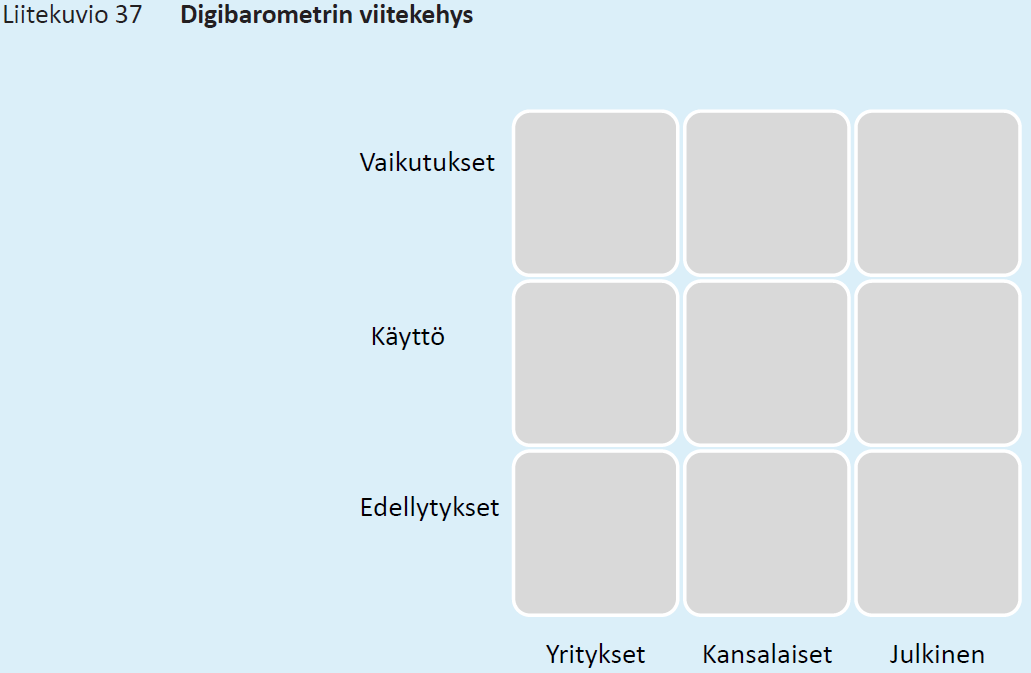 www.digibarometri.fi
www.digibarometri.fi
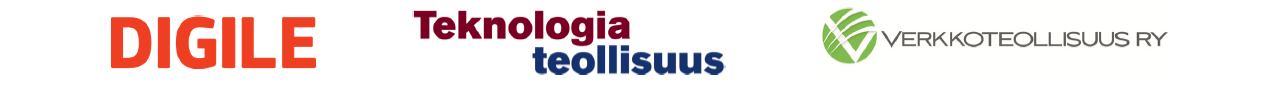 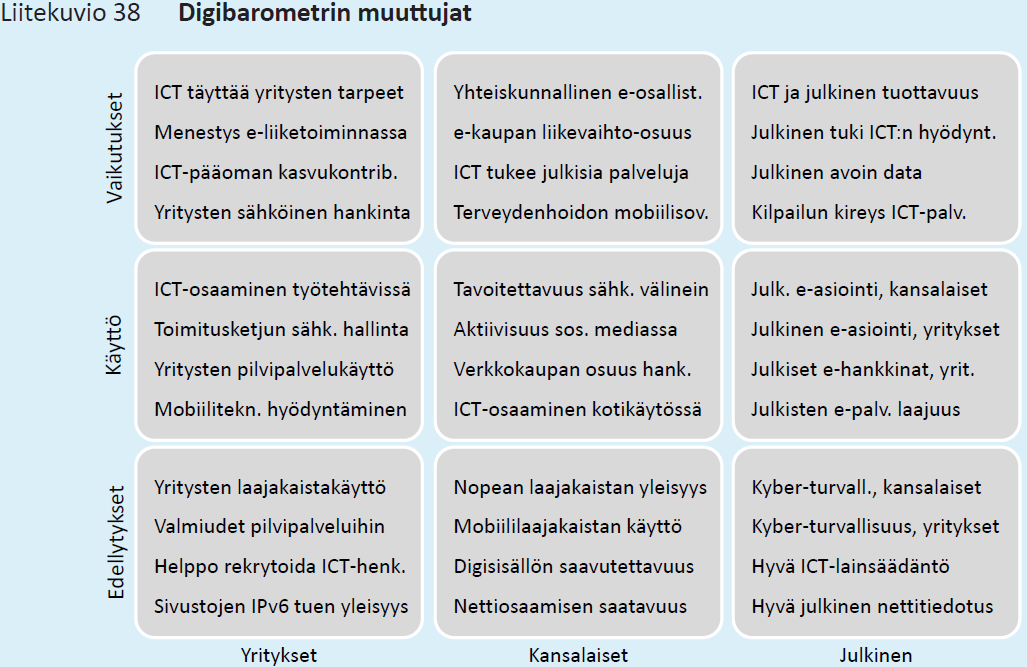 www.digibarometri.fi
www.digibarometri.fi
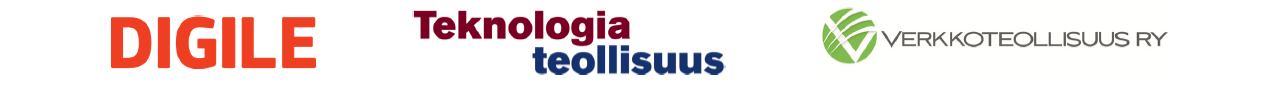